计算机网络基础
汇报人：潘小玲
1
6
7
1
2
3
4
5
课程定位
课程目标
课程内容设计
课程进度
课程考核
课程特色与创新
教学效果
2
课程定位
1.
3
1.
课程定位
6
5
顶岗实习
企业培训
4
数据库原理与应用
企业级网络规划及实施
平面设计
前端综合应用
3
2
网络操作系统
Python设计基础
路由交换技术
网页设计与制作
面向对象程序设计（Java）
1
计算机网络基础
入学教育
本课程位置
学期数
4
① 知道计算机网络的组成情况、功能和拓扑结构的相关知识
② 知道数据通信的相关知识
③ 熟悉 OSI 参考模型的层次结构指导网络体系结构及网络各层的功能特点、协
议知识
④ 知道局域网搭建协议、标准、技术、拓扑结构的相关知识
⑤ 知道局域网组网传输介质、组网方式、互联设备的相关知识
⑹ 知道 TCP/IP 的分层结构熟悉 IP 地址知识和端口知识
⑦ 知道广域网的互联技术、 web 以及其他 Internet 技术。
① 网络组建素质
② 团结协作素质
③ 职业岗位素质
④ 行业认证素质
① 能够掌握计算机网络的组成、功能、拓扑结构、应用
② 能够熟悉数据通信的基本技术
③ 能够掌握 OSI 参考模型七层结构、功能
④ 能够熟悉局域网搭建协议、标准、技术、拓扑结构
⑤ 能够熟悉局域网组网传输介质、组网方式、互联设备。
⑥ 能够熟悉 TCP/IP 的协议体系结构、掌握 IP 层、传输层、应用层的各协议功能。
课程目标
2.
能力目标
知识目标
素质目标
[Speaker Notes: 课程目标：
作为一名程序员，他不但要能写程序，还要能够融入团队，针对岗位要求，我将教学过程分为三个阶段：

首先，通过大量Java小程序，训练学生的编程思维和基本功，使学生掌握Java的基本语法和流程控制语句，养成良好的编程习惯，具备 Java 技术再学习的能力，能够用Java语言解决简单的算法问题；

然后，通过小型实用程序的开发，使学生具备面向对象的编程思想，掌握图形界面开发技术、数据库微型项目的开发流程等，能够熟练开发微型mis程序，发布有一定实用价值的软件作品；

最后，通过综合项目开发，完成课程设计任务，强化训练学生处理小组事务的能力、计划安排工作的能力、与人沟通的能力、自我表达的能力、团队协作的能力、自我展示的能力、自我学习的能力。使学生能够团队完成一定规模的项目开发，写出规范的文档，在项目开发的过程中充分发挥自己的创造性与创意。]
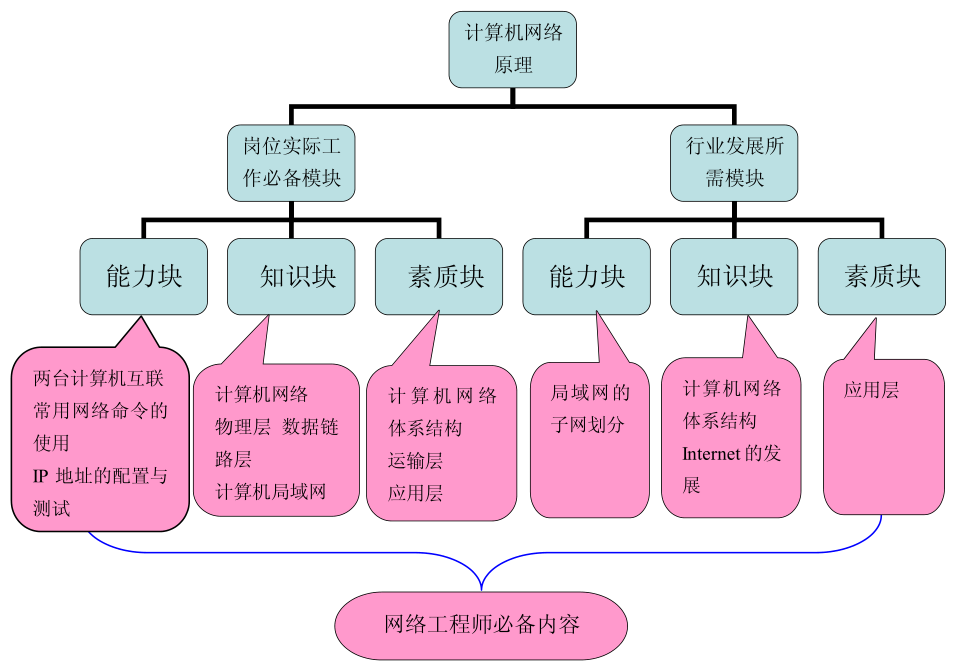 3.
课程内容设计
6
课程进度
4.
7
课程考核
5.
表1：课程考核方式
8
课程考核
5.
9
表2：态度纪律考核标准表
课程考核
5.
10
表3：单元实践考核标准表
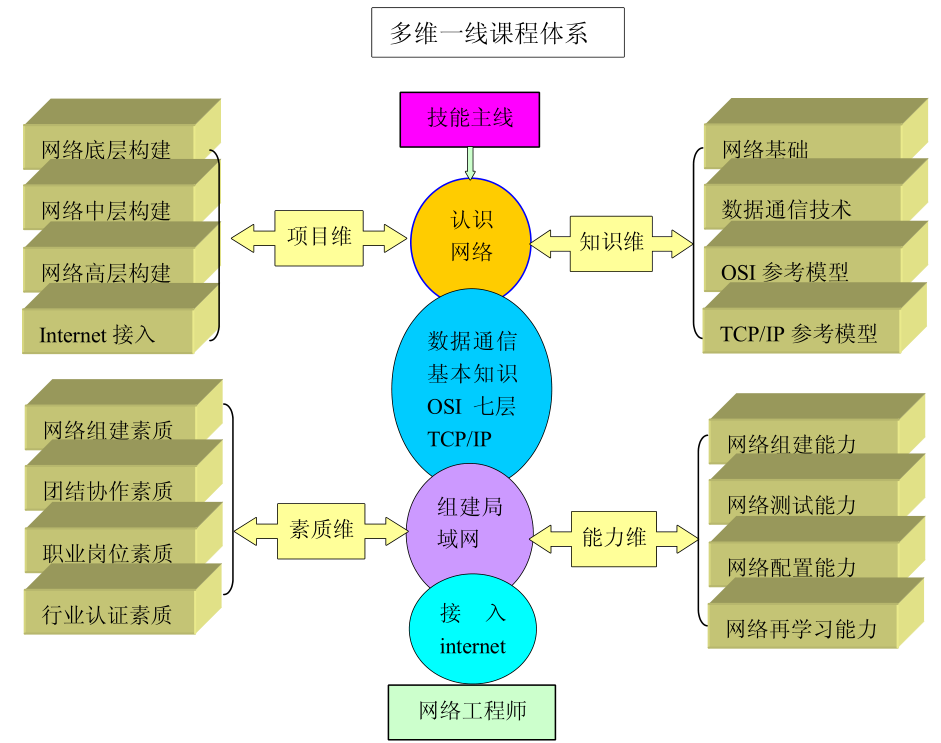 围绕课程技能培养目标这条主线，设计构建《计算机网络基础》课程的知识维、项目维、素质维和能力维，形成“多维一线”的课程体系。知识维指网络基础、数据通信技术、OSI 参考模型、TCP/IP 参考模型协调处理理论教学与实践教学的关系。项目维指网络底层构建、网络中层构建、网络高层构建、Internet 接入等。相应选择网络组建、团结协作、职业岗位素质、行业认证素质四类构成素质维 。网路组建、配置、测试、再学习构成能力维 。同时，本着以市场为导向，以就业为方向的课程设置要求和理论必须、够用的教学原则在教学内容上适度增加了计算机网络管理员资格认证的有关内容并适时引入计算机网络新技术与新应用知识，保证课程体系的最优化，增加这门课程的针对性和时效性，极大提高了学生学习的积极性 。
课程特色与创新
六.
[Speaker Notes: 三、特色与创新]
教学效果
七.
（一）减小了两级分化
（二）扩展了课堂容量
（三）小项目激发了学生的兴趣
（四）拓展了学生的思维
（五）有助于养成自主学习的习惯
请专家领导批评指正
谢谢！
13